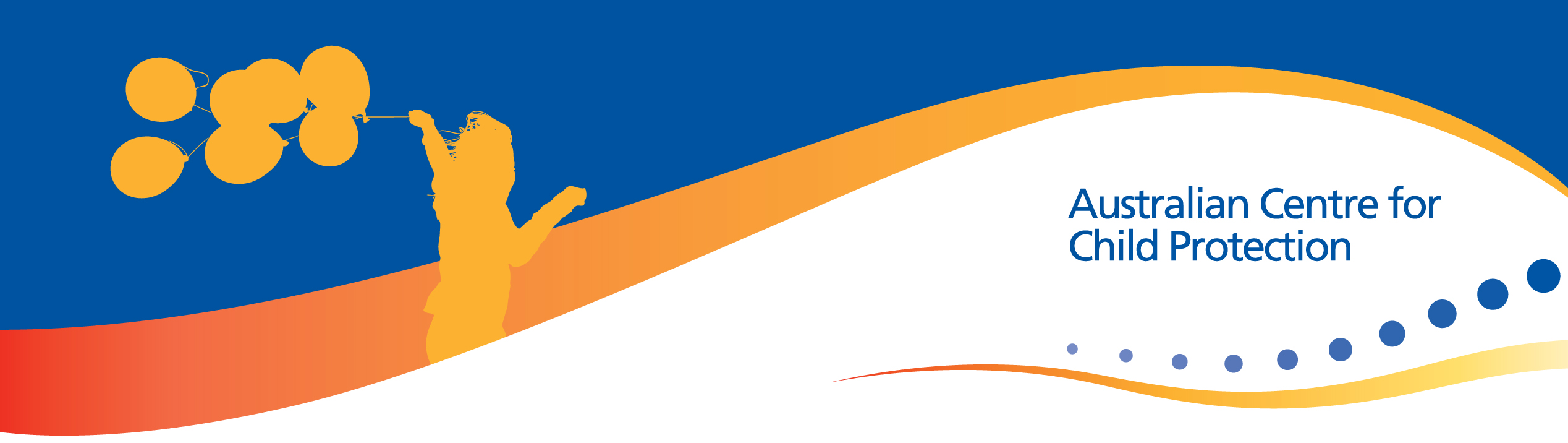 Collaborative Practice
Cross Sector Orientation Forum
Alice Springs, 25 May 2017

Prof Fiona Arney and Christine Gibson
[Speaker Notes: Insert ACCP intro]
Collaboration
Individuals/groups purposefully working together

It takes a village to raise a child…..
[Speaker Notes: Within the human services field the desire to collaborate stems from awareness that there are many issues/problems that are difficult to respond to from only one perspective or with only one kind of resources 
Often the problems we are confronted with are not easily or effectively addressed by working alone
For example a domestic violence situation may require input from police, health services, legal services, refuge/housing services, income support services, child care services, perpetrator program, counselling, emergency assistance etc]
Collaboration
Collaboration in human services =
Individuals/organisations working together to achieve shared goals
[Speaker Notes: Taking a collaborative approach acknowledges the limitations of a siloed service system where for example health services only deal with a discrete health problem etc. 
Such a narrow approach often means that those with multiple and complex issues struggle to have their needs met for example a parent misusing substances, with health problems, housing difficulties and a child with a disability.
To practice collaboratively individuals and organisations need to agree on the purpose for doing so as the benefits must outweigh the obstacles. It is important to reach agreement on the specific nature of the desired goals. Efficiently harnessing the available collective resources to enable problems to be addressed requires a strong commitment to achieve shared goals… for example when a family has a multiplicity of problems that negatively impact on child wellbeing different services need to collaborate to address a range of issues with the aim of improving the health and safety of the child and other members of the family. When addressing the child’s needs is the shared goal a cohesive approach to assist in reaching this goal is easier.]
Collaborative Practice
Organisations/individuals working together to address problems
[Speaker Notes: When different individuals’ specialist skills and knowledge are harnessed for the same purpose more can be achieved

Collaborative relationships are attractive to organisations because the combination of effort and expertise produces benefits greater than those achieved by working alone]
Collaborative Practice
What is needed to bridge differences?

Structures
Processes
Skills
[Speaker Notes: There are both organisational and interpersonal differences that need to be bridged so that collaborative practice can be supported/promoted. 
What is needed includes appropriate organisational infrastructure, shared values, investment in relationships and maintenance of communication.
Necessary infrastructure includes adequate finance, personnel, policies and facilities.
Shared values requires that individuals meet to clarify roles and to explore expectations about a commitment to alleviate problems experienced by service users before formally describing expectations.
There are many different relationships, including reciprocity, between all those involved – managers, staff, services users. These groups work within organisational structures and are responsive to organisational priorities at different levels inside an organisation. 
Communication networks must be built and sustained as access to communication channels allow opportunities for influence.

Processes for identifying situations that require collaborative practice and deciding who will be involved and how may need to be outlined. Support for developing the skills needed for collaboration will be necessary as many workers are trained to take a specific approach.
Structures such as making agreements regarding ways of working together can be useful. 
Holding regular interagency meetings like today’s orientation forum provide an opportunity to meet, interact and learn from and with each other.]
Collaborative Practice
= A continuum of fruitful relationships
[Speaker Notes: The relationships underpinning collaborative practice can range from agreements to share specific information at inter-agency or network meetings to the adoption of more formal agreements outlining situations in which a specified organisation or person takes the lead in dealing with a particular situation. 
Many of those who are here today have already forged trusting relationships with workers from other organisations.  Such relationships are reinforced by working together to address a difficult situation with limited resources 
Most of you will learn that collaborative practice can not only make a difficult job easier but that it can help you to attain better outcomes for the people whose problems and difficulties you are  asked to deal with]
What can help?
Make connections 
Know what is available
Keep up to date with service availability
Joint problem-solving 
Know information-sharing legislation
[Speaker Notes: Simple things such as maintaining an updated contact list can help support collaborative practice. 
As can: 
Welcoming new people into established roles so that they understand the expectation is to maintain existing connections between individuals and organisations. 
Being able to explain and provide examples of how working collaboratively benefits problem solving. 
Sharing and celebrating examples of effective collaborative practice]
Australian Centre for Child Protection
08 83022874
unisa.edu.au/accp
childprotection@unisa.edu.au

    @ACCPUniSA
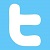 [Speaker Notes: Any questions or comments?
Some readings on this topic have been provided for you to download
Thank you.]